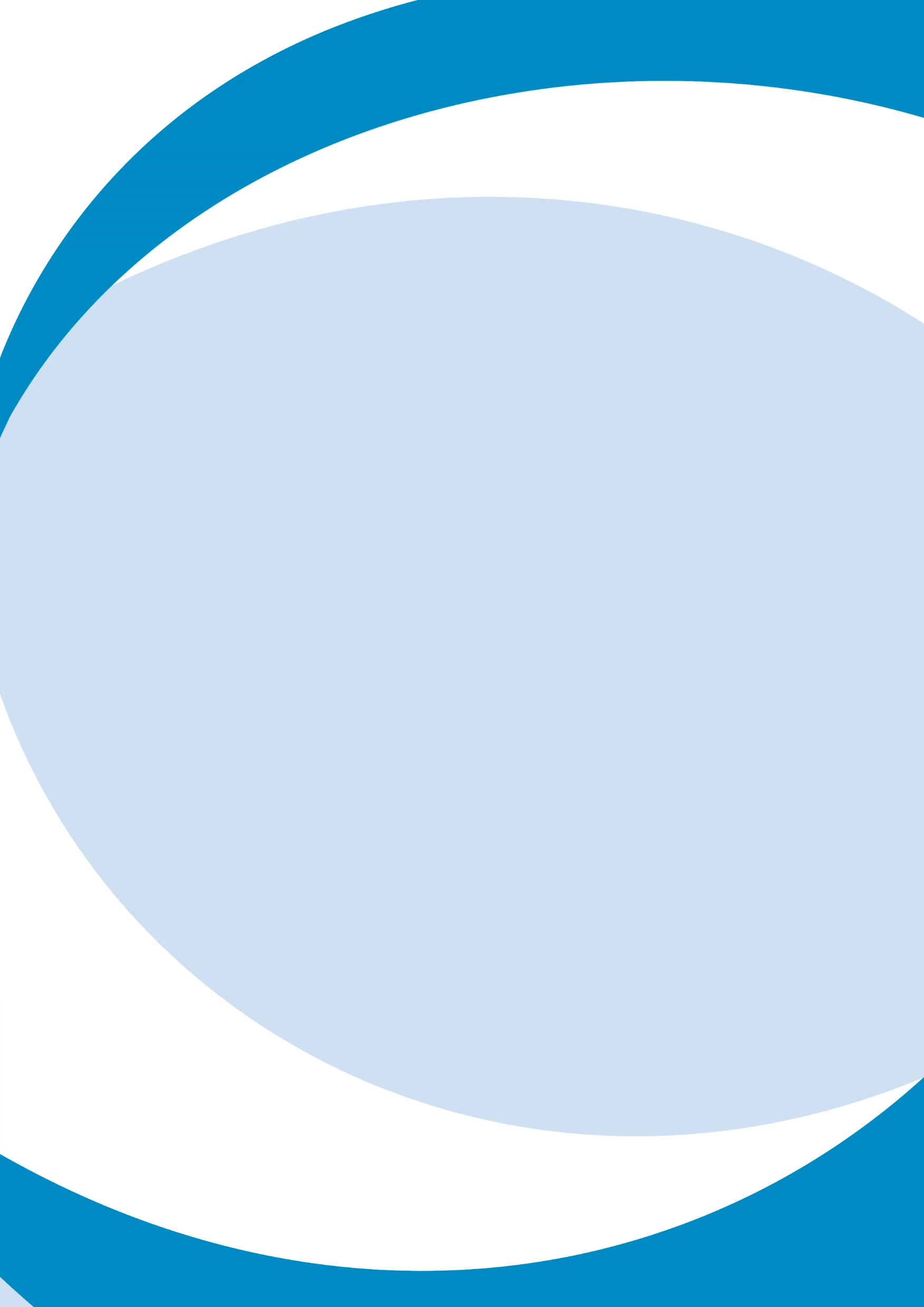 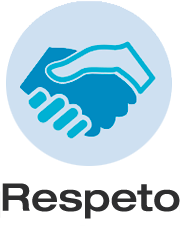 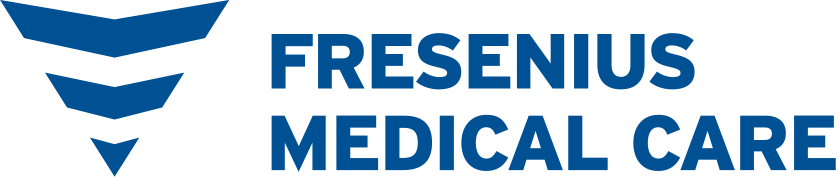 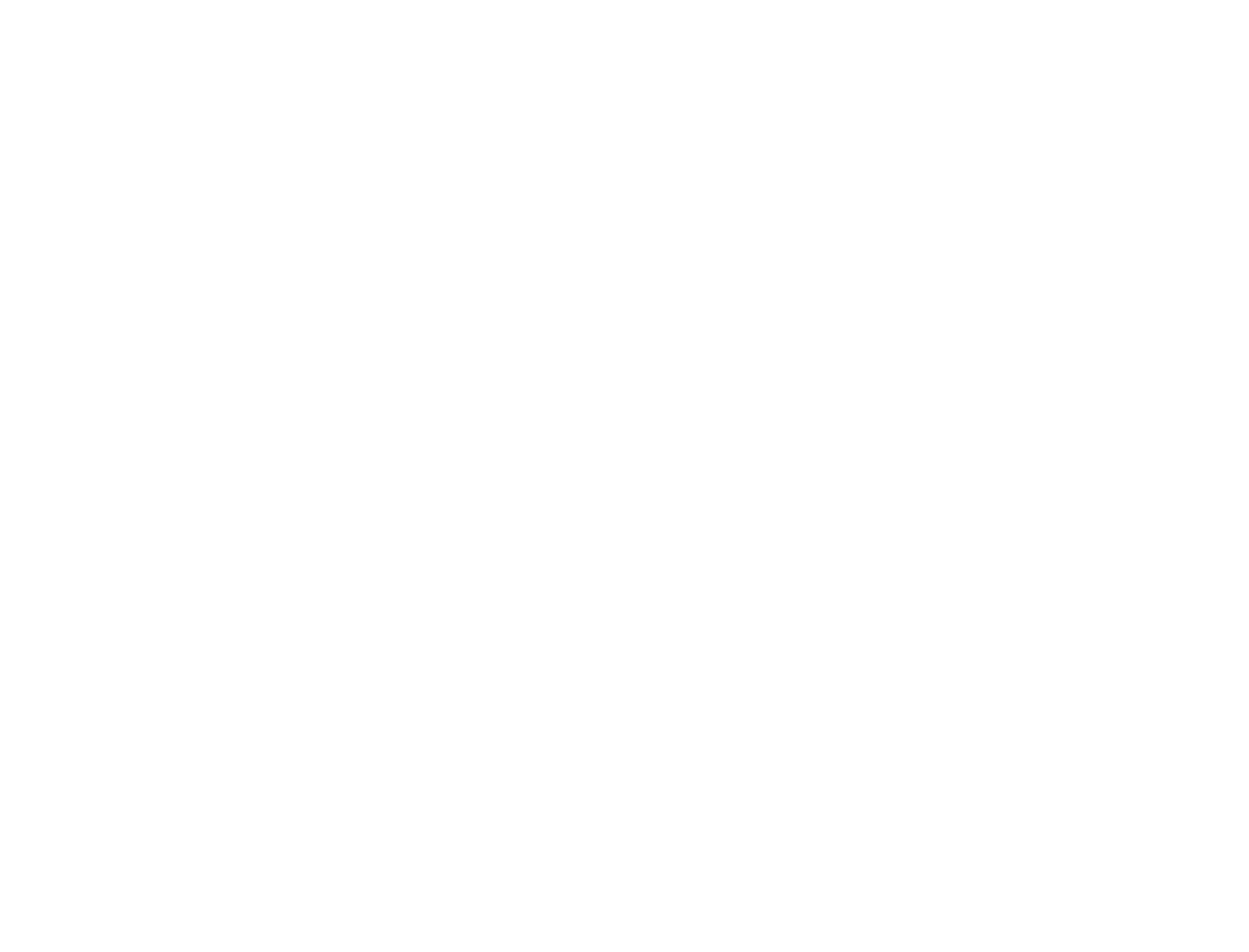 Haga que todos se sientan importantes.
Todo empieza                           por el respeto.
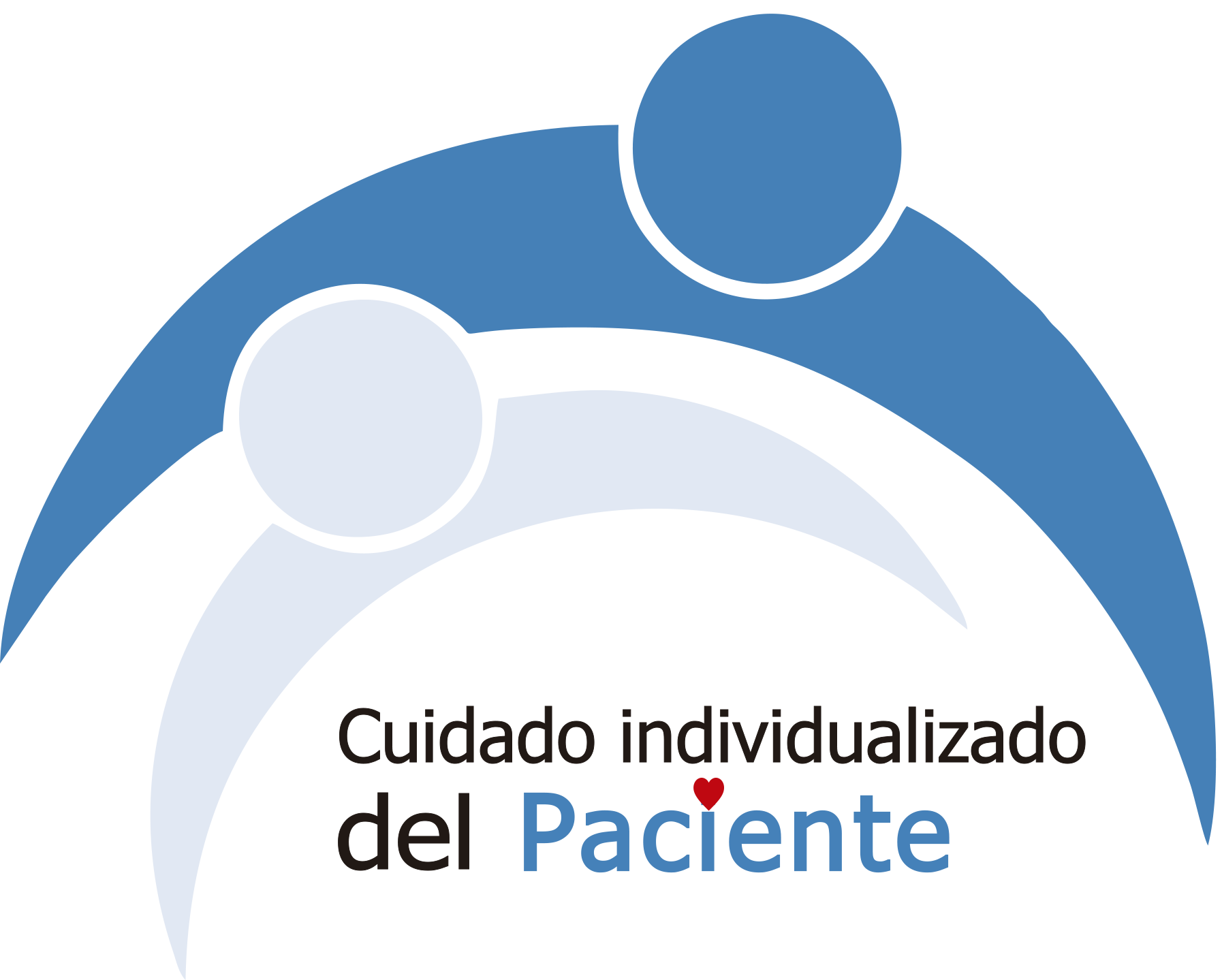 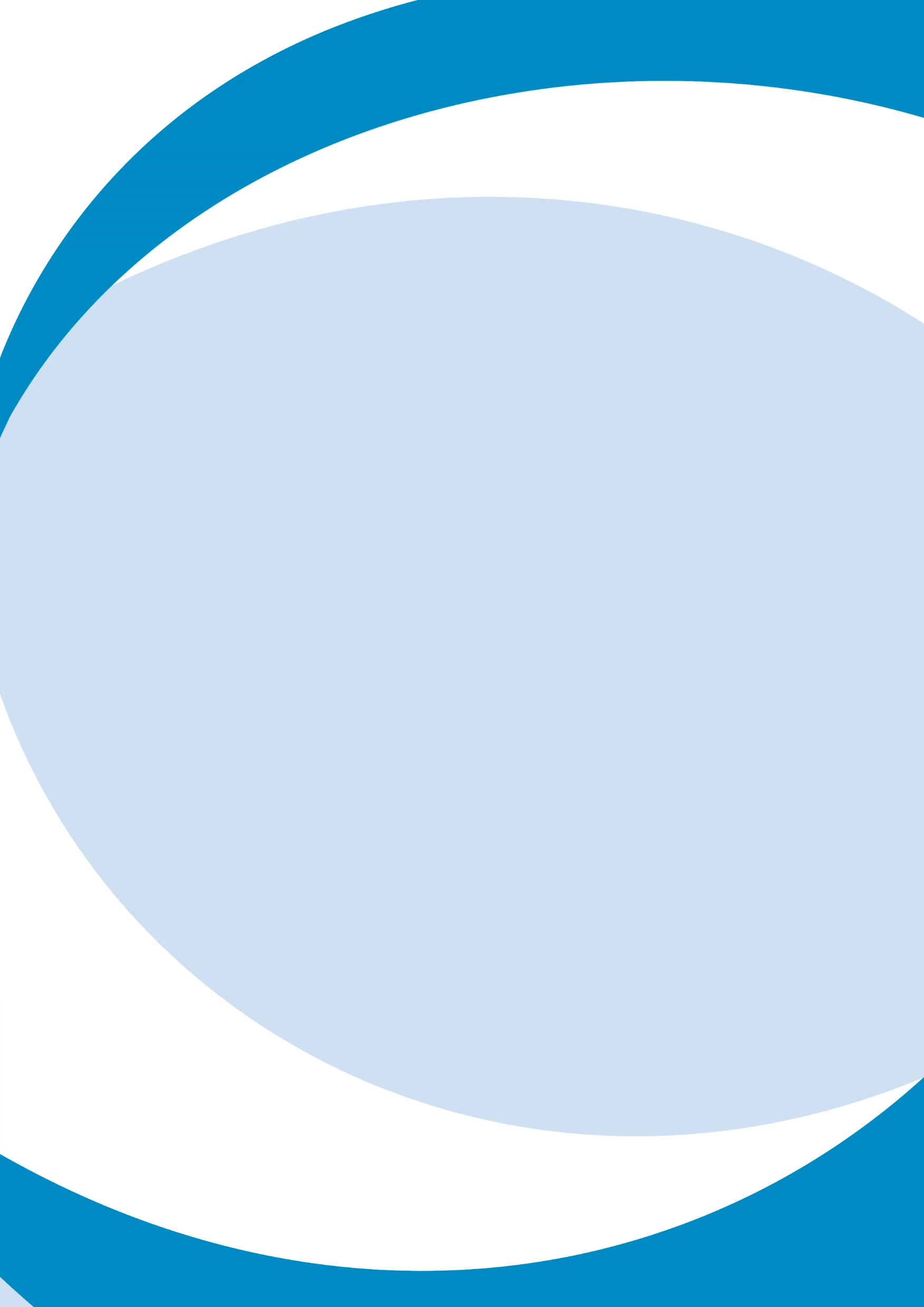 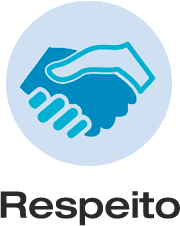 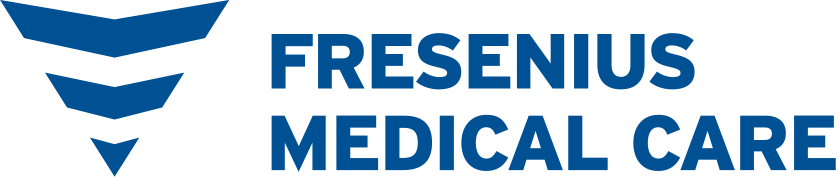 Salude y dé la bienvenida al paciente y sus familias cada vez que lleguen; use el nombre preferido del paciente.Trate a los pacientes y familiares con dignidad; sea discreto y mantenga la privacidad de los pacientes.Hágase responsable de sus preguntas e inquietudes respondiendo de manera oportuna e indicando claramente los pasos a seguir.Pida permiso antes de administrar el cuidado.Reconozca y responda a la sensibilidad de los pacientes con respecto al tiempo; póngalos en las máquinas y retírelos oportunamente.
Respeto
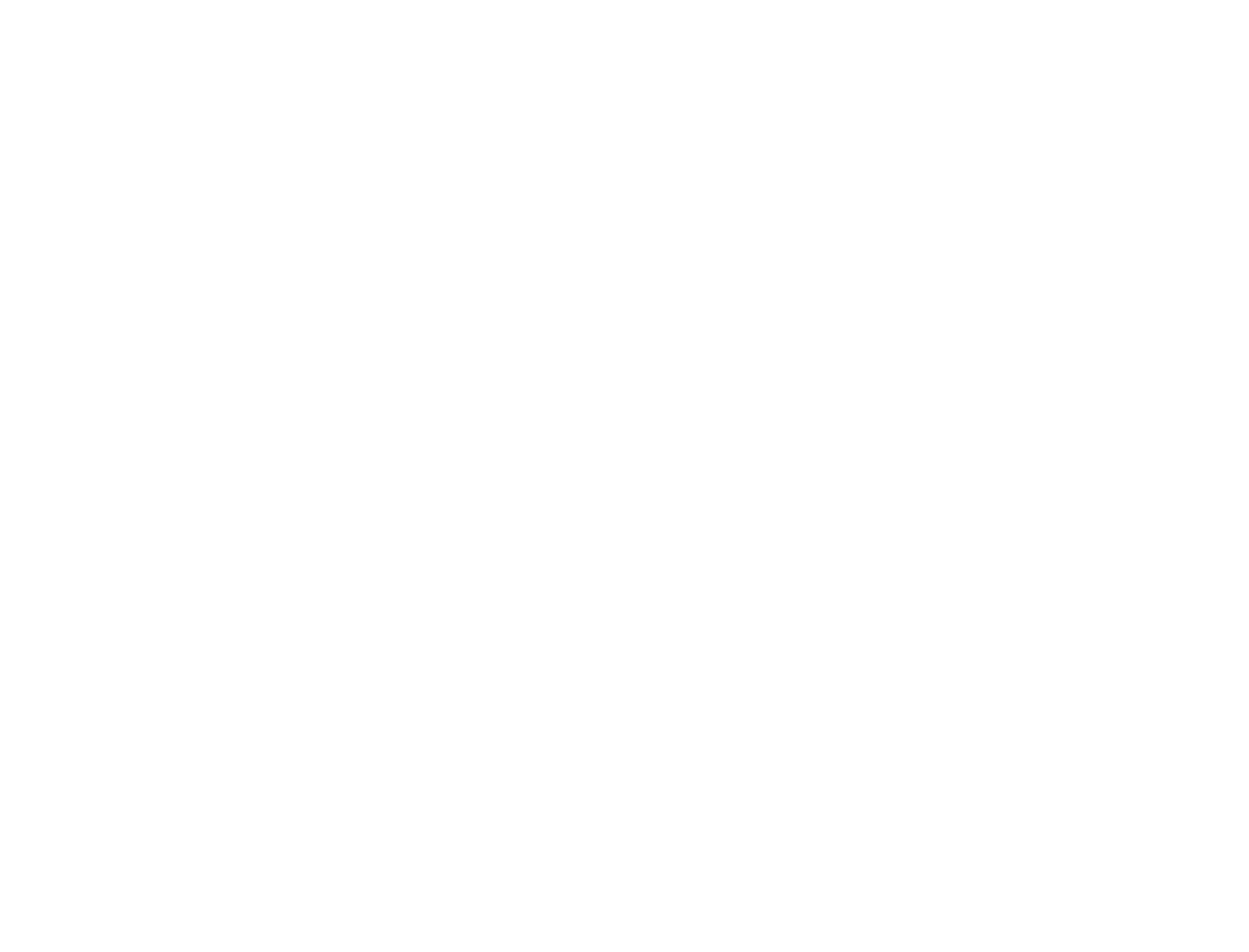 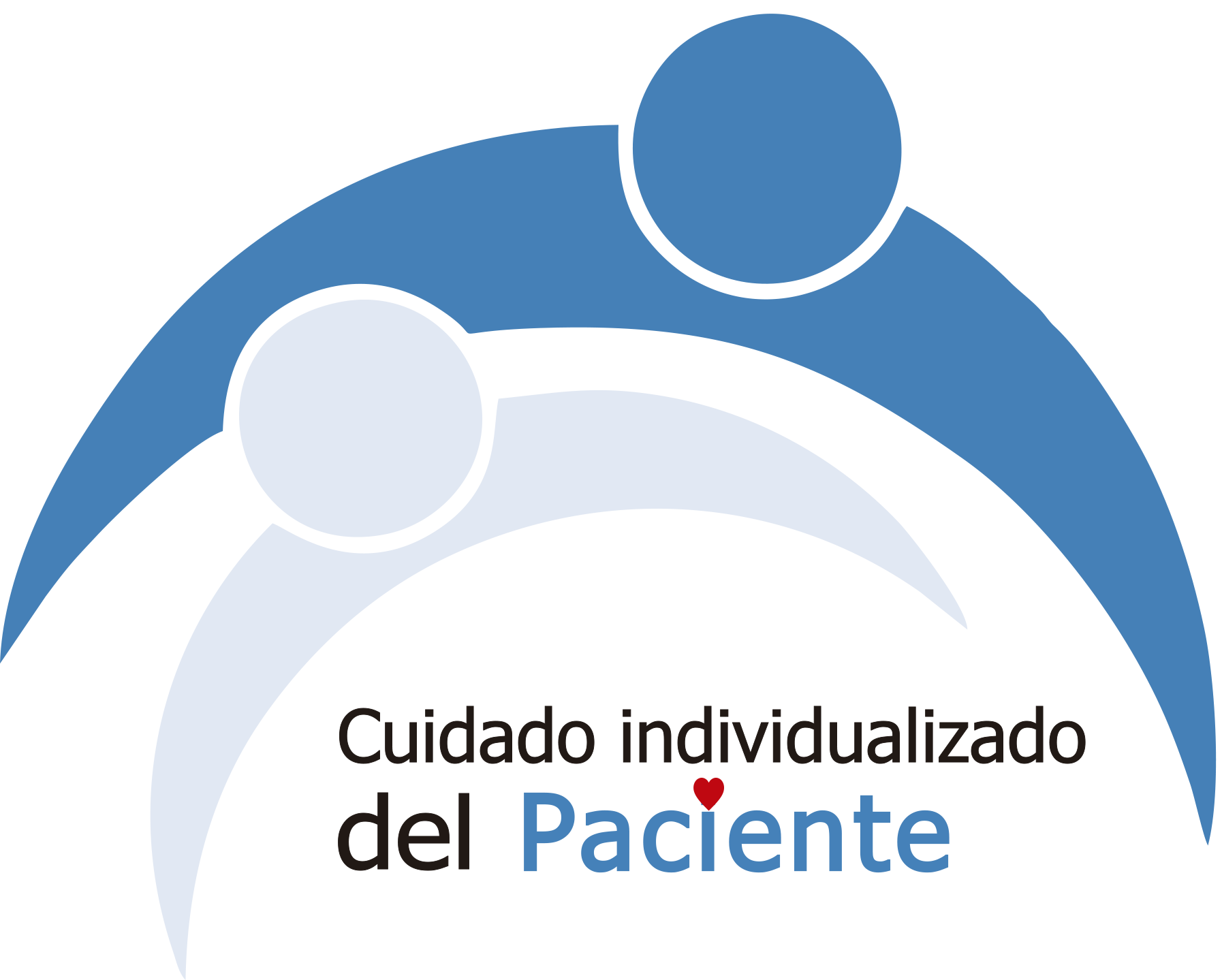